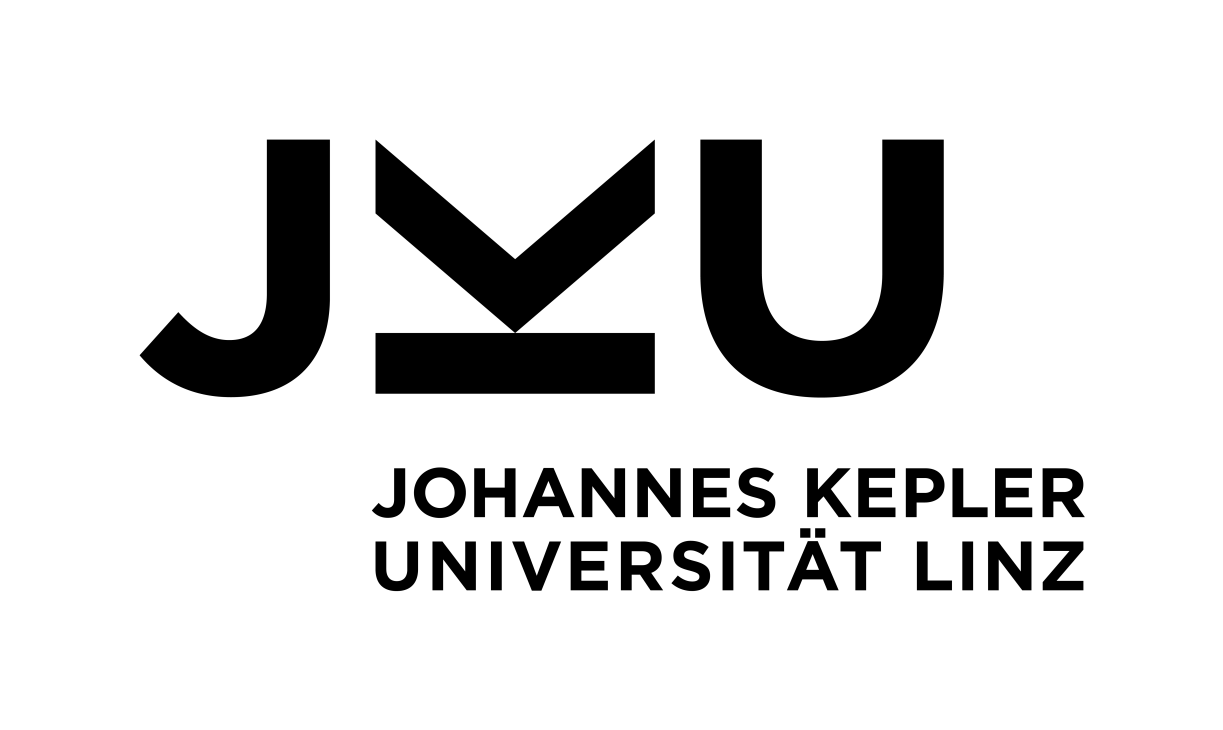 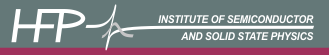 Nanofabrication of single hole transistors
Borna Radatović PMF, Fizički Odsjek
30.1.2016.
Sadržaj
1.) Motivacija, cilj i teorijski uvod

2. ) Eksperimentalni postav

3.) Rezultati 

4.) Zaključak
1. Motivacija
Dugoročni cilj jest razvoj kvantnih računala
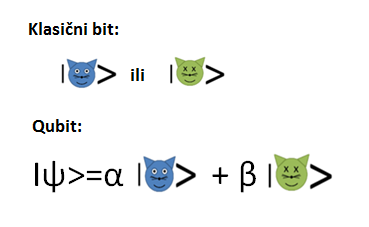 1. Kvantne točke kao umjetni atomi
SiGe dome island
Particle in a box
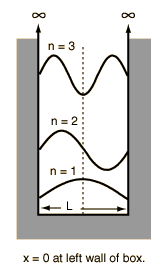 L~ lDe Broglie
Uvjet za opažanje kvantnih nivoa:
Uvjet za zarobljavanje:
7-70nm na RT
10-1000nm na 4K
 Potrebna kriogenika(1K je 0.08meV)
1. Eksperimentalni cilj
Staviti metalne kontakte na kvantnu točku  nanotranzistor
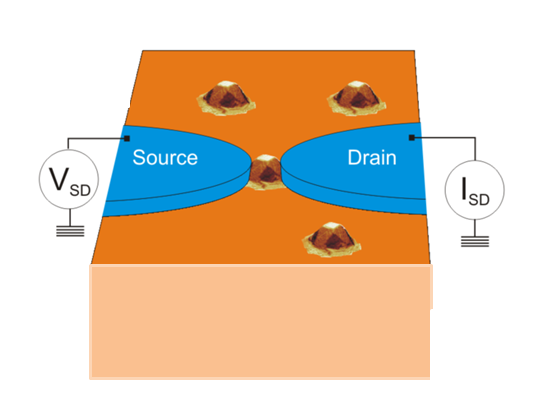 1. Coulmbova barijera
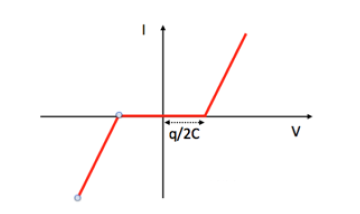 Stavimo razliku napona između pločada bismo kompenzirali odbojnaboja  tuneliranje


Zamjetan utjecaj u nanokondenzatorima
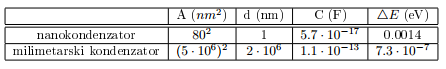 1. Elektronski transport u kvantnim točkama
Ukupna energija N-elektronske kvantne točke s određenim naponima sourcea, draina i gatea:



Za opis mjerenja transporta korisniji je elektrokemijski potencijal:



Ako primjenimo razliku napona                               otvara se procjep u elektrokemijskom potencijalu:
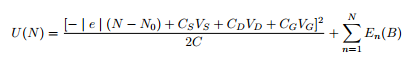 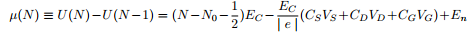 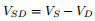 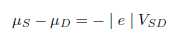 1. Elektronski transport u kvantnim točkama
Ako nema elektrokemijskog potencijala koji leži u procjepu  transport je blokiran
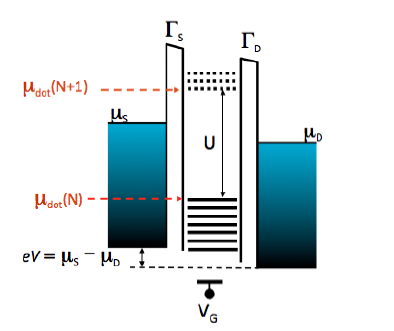 1. Elektronski transport u kvantnim točkama
Možemo pomoću napona gatea pomaknuti elektrokemijski potencijal u procjep
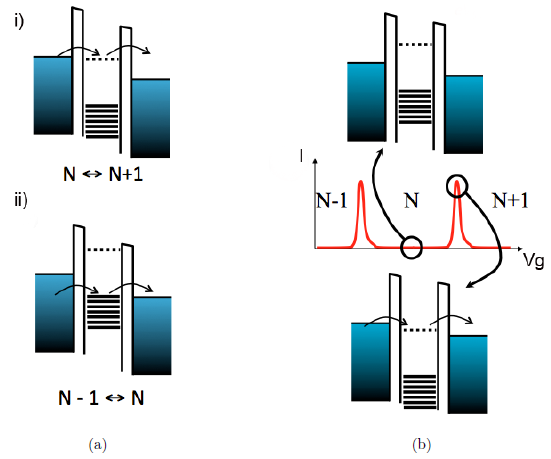 1. Elektronski transport u kvantnim točkama
Možemo otvoriti prednaponski procjep (bias window) 




                                                                                        mjerenja diferencijalne provodnosti                      
                                                                                            vs.  source–drain i gate napona
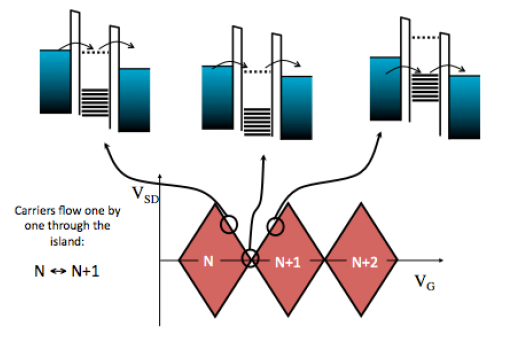 1. Elektronski transport u kvantnim točkama
Mjerenja diferencijalne provodnosti vs. source-drain i gate napona uz pobuđena stanja
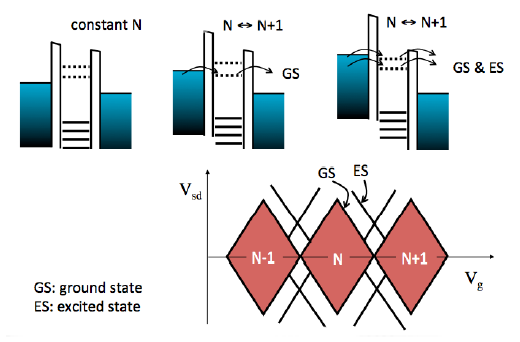 2. Eksperimentalni postav
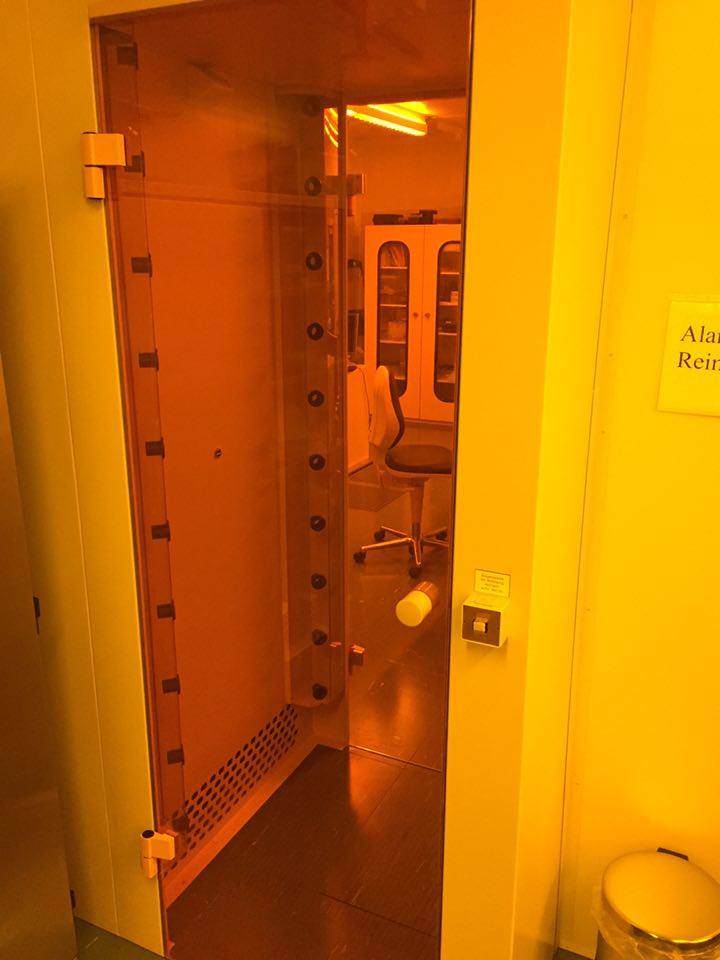 Izrada tranzistora  cleanroomi
Mjerenja  laboratorij
2. Izrada tranzistora
Ugrubo možemo podijeliti na 7 koraka:1.) Rast Si-Ge kvantnih točaka2.) Uzimanje SEM slika uzorka3.) Dizajn tranzistora u softveru4.) E-beam litografija + depozicija metala sourcea i draina5.) Atomic layer deposition ALD6.) E-beam litografija + depozicija metala gatea7.) Wedge bonding
2.1.  Rast Si-Ge kvantnih točaka
Molecular beam epitaxy (MBE)
Stransky-Krastanov rast
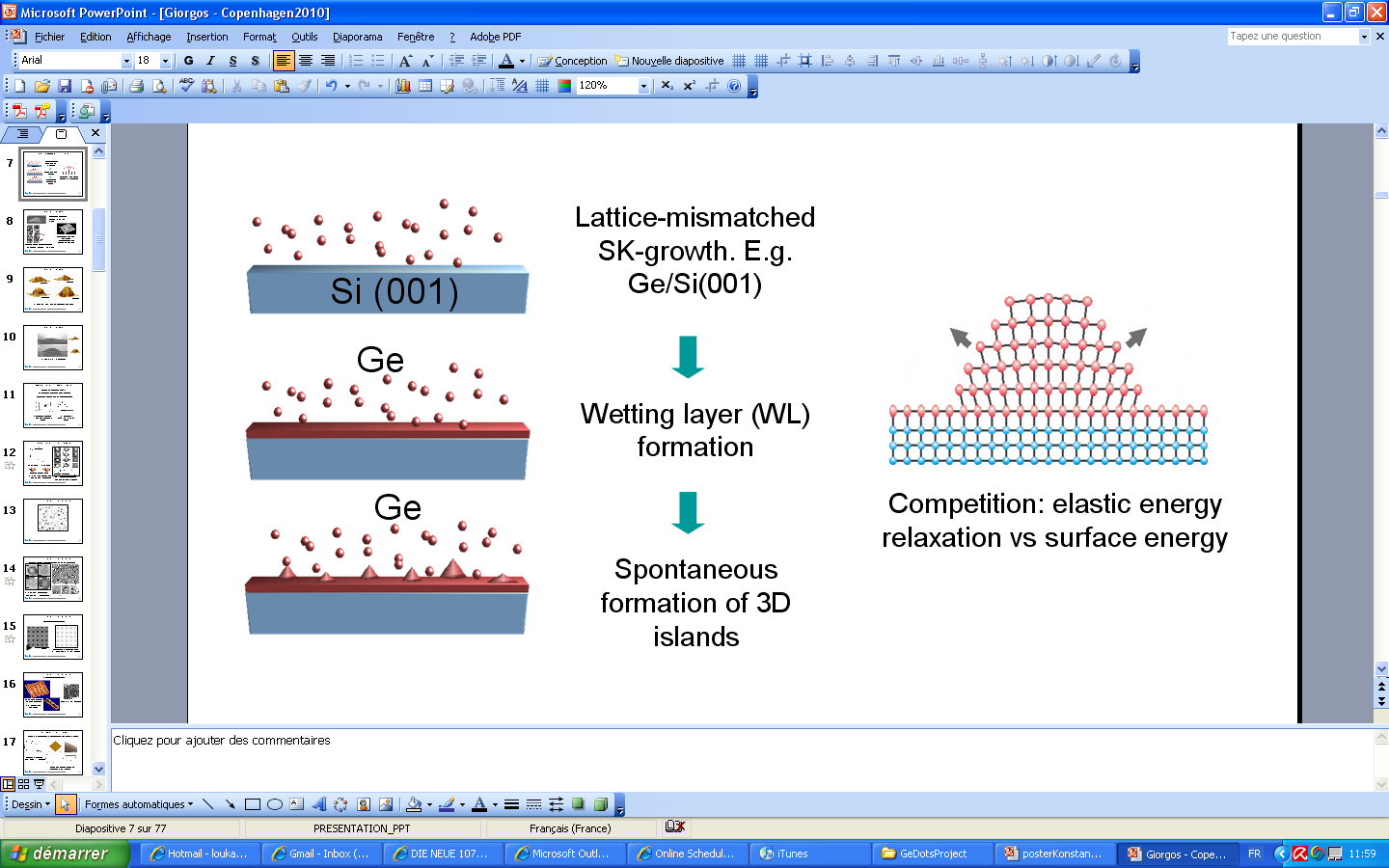 2.2. SEM slike uzorka
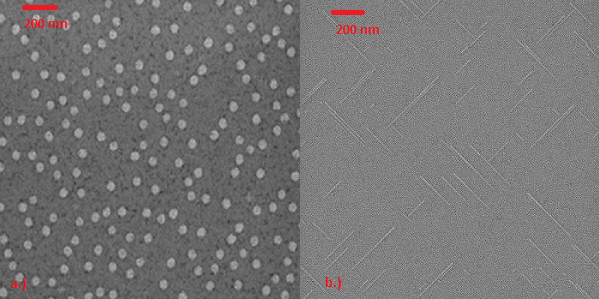 2.3. Dizajn u softveru
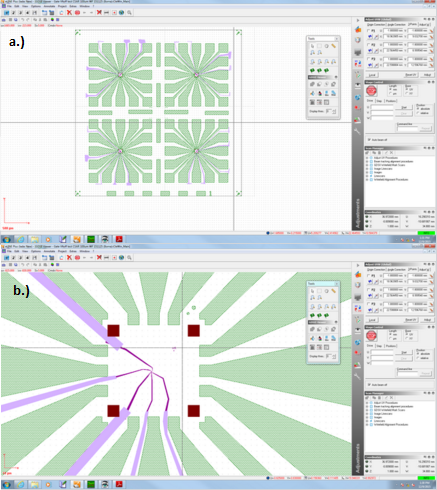 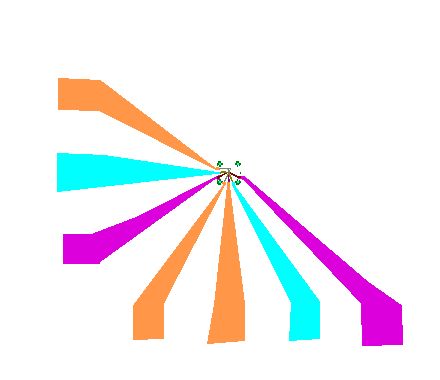 2.2. SEM slike uzorka
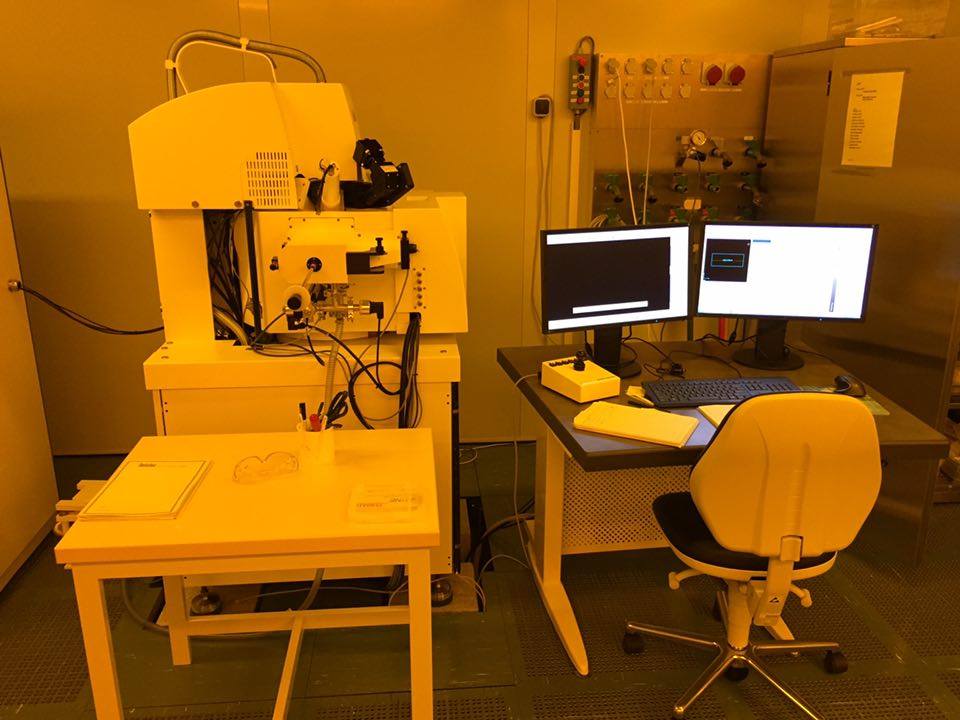 2.4. E-beam litografija + depozicija metala
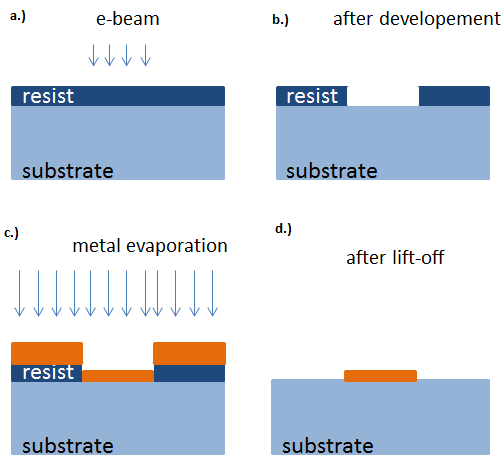 2.4. E-beam litografija + depozicija metala
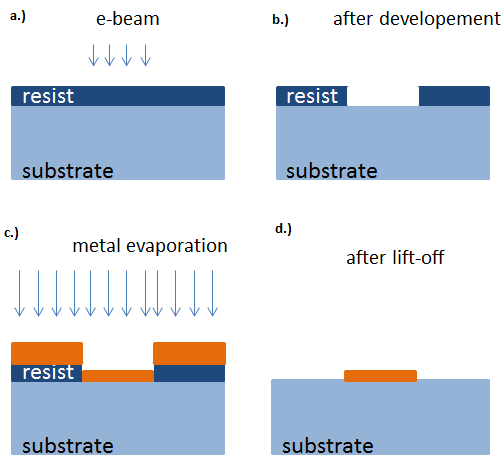 Prvo stavljamo sloj polimera na uzorak
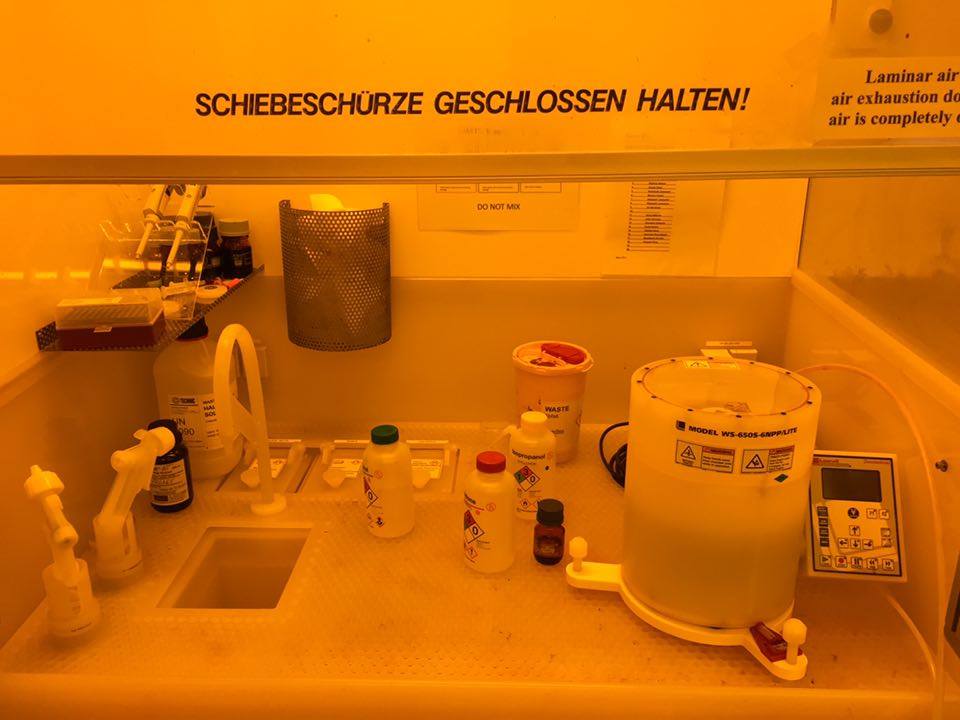 2.4. E-beam litografija + depozicija metala
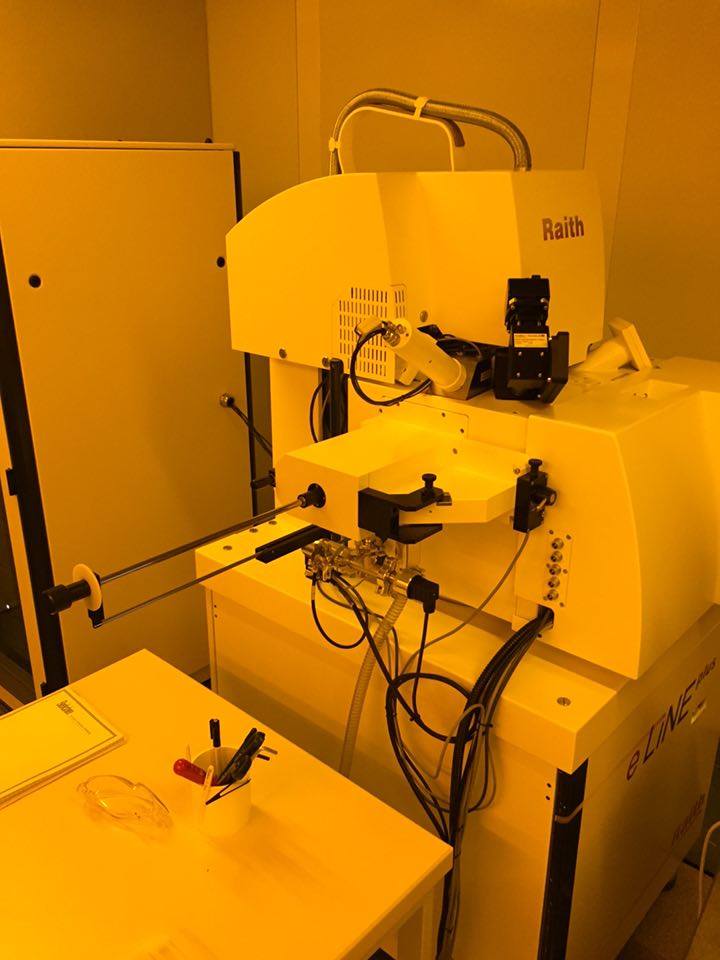 Obasjavamo uzorak zrakom  litografija 
Razvijanje (development)
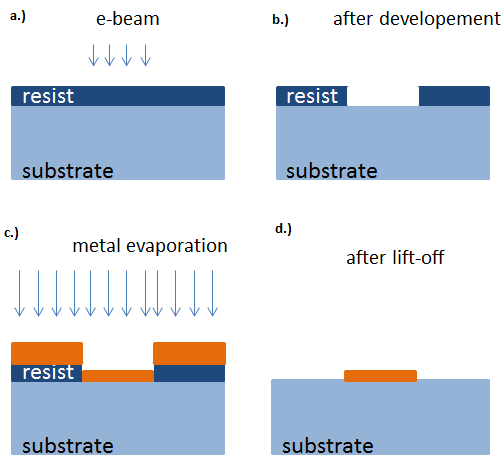 2.4. E-beam litografija + depozicija metala
Depozicija metala pa lift off u acetonu
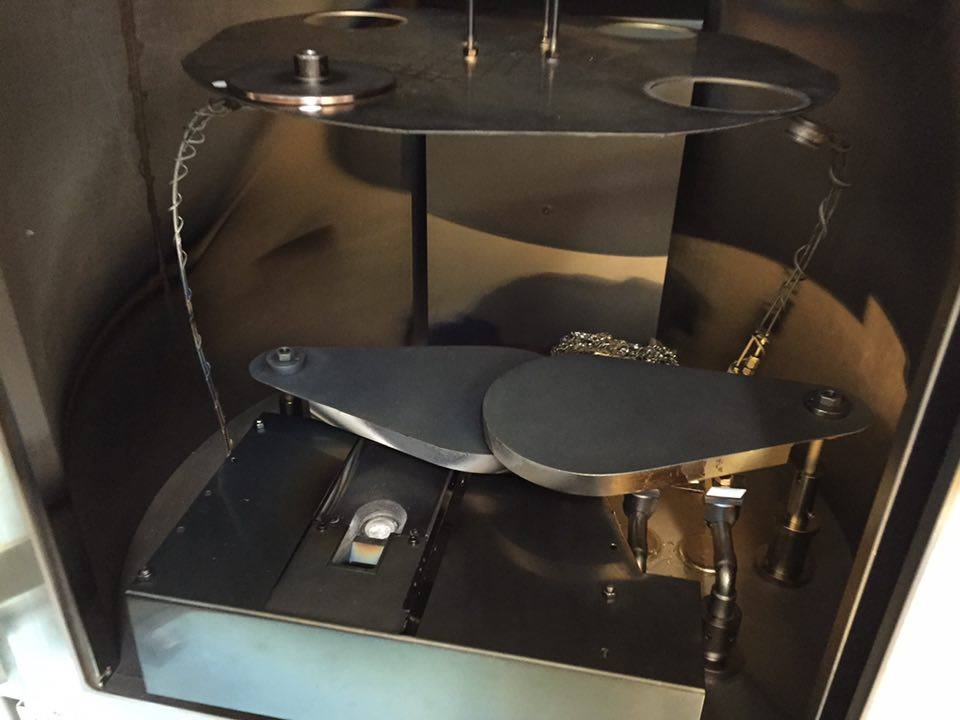 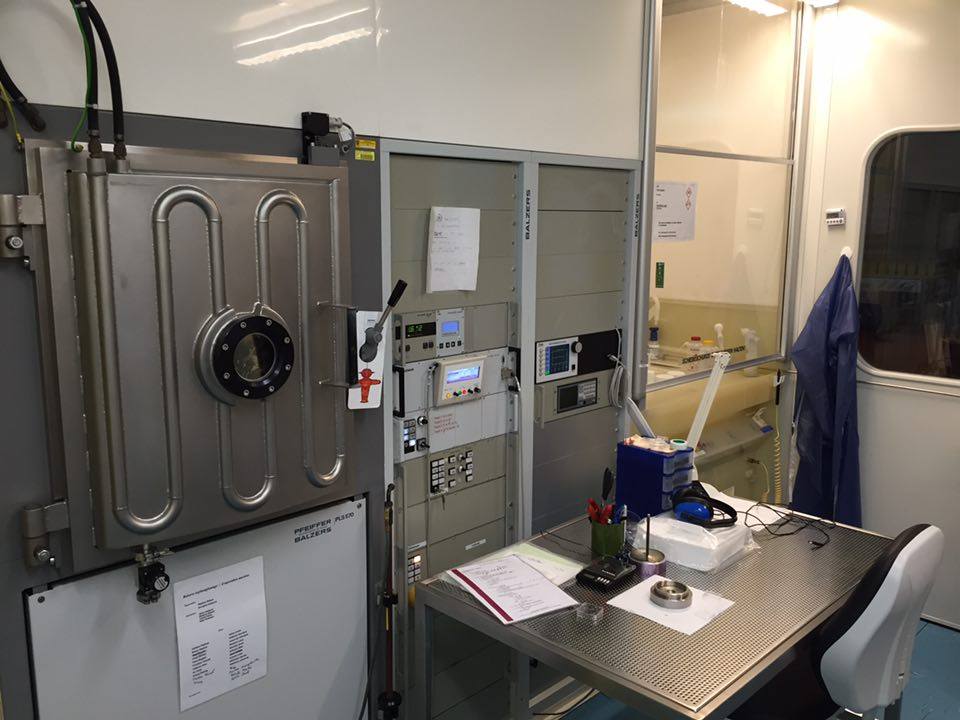 2.4. E-beam litografija + depozicija metala
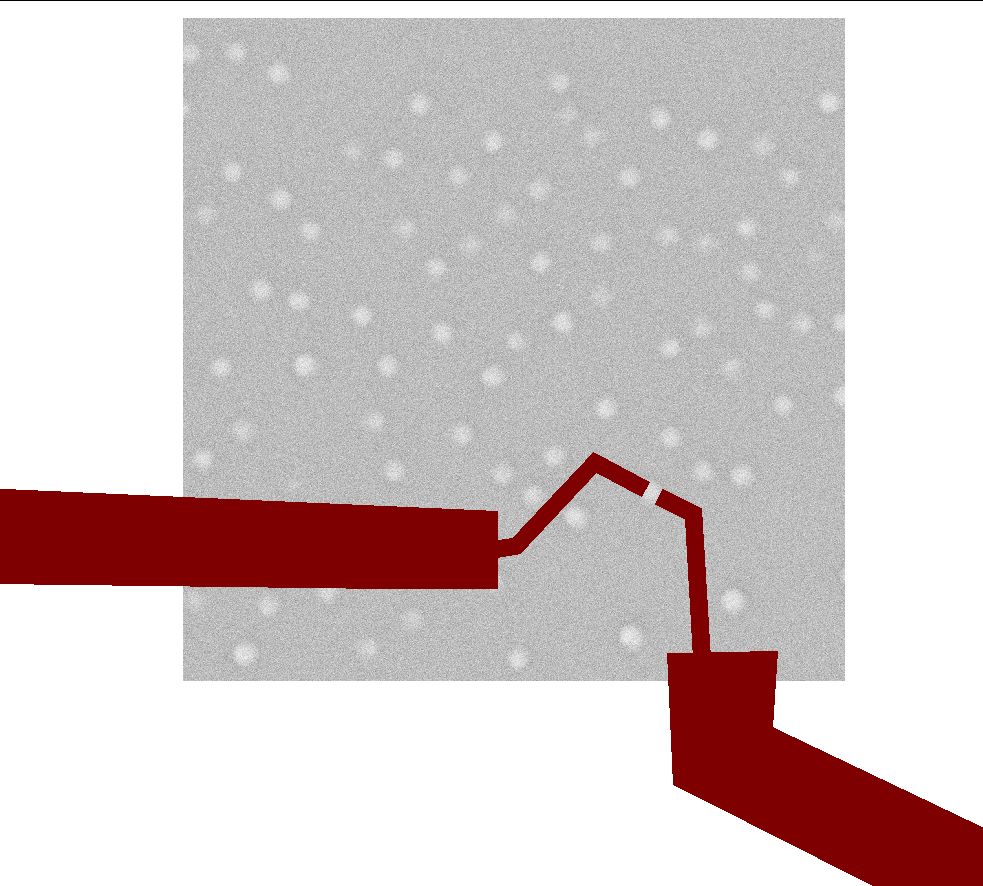 Detaljna SEM slika uzorka nakon prve e-beam litografije
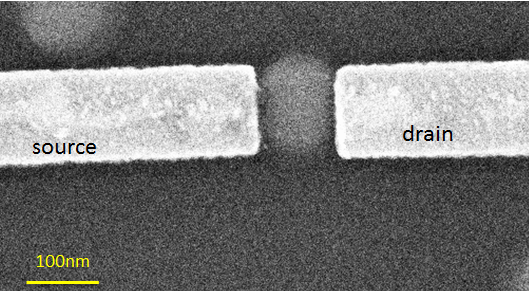 4 μm
source
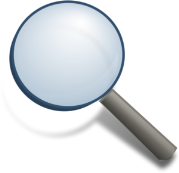 drain
2.5. Atomic layer deposition ALD
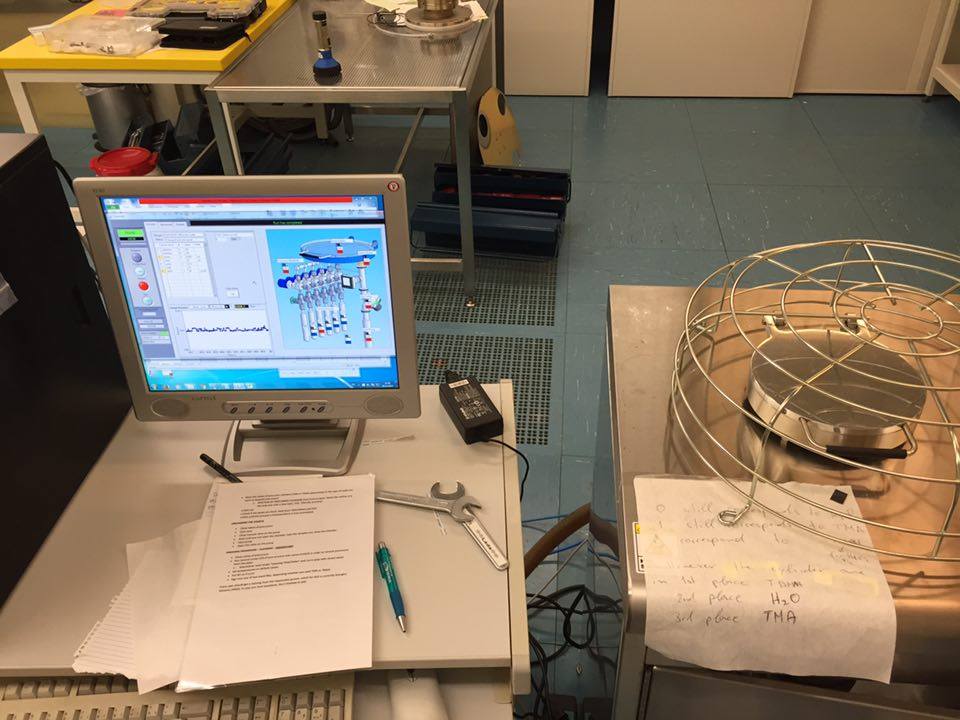 Potreban sloj izolatora!
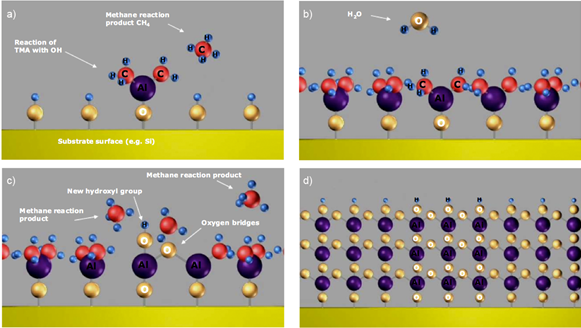 2.6. E-beam litografija + depozicija metala
4 μm
Potreban drugi korak litografije i depozicije metala za gate
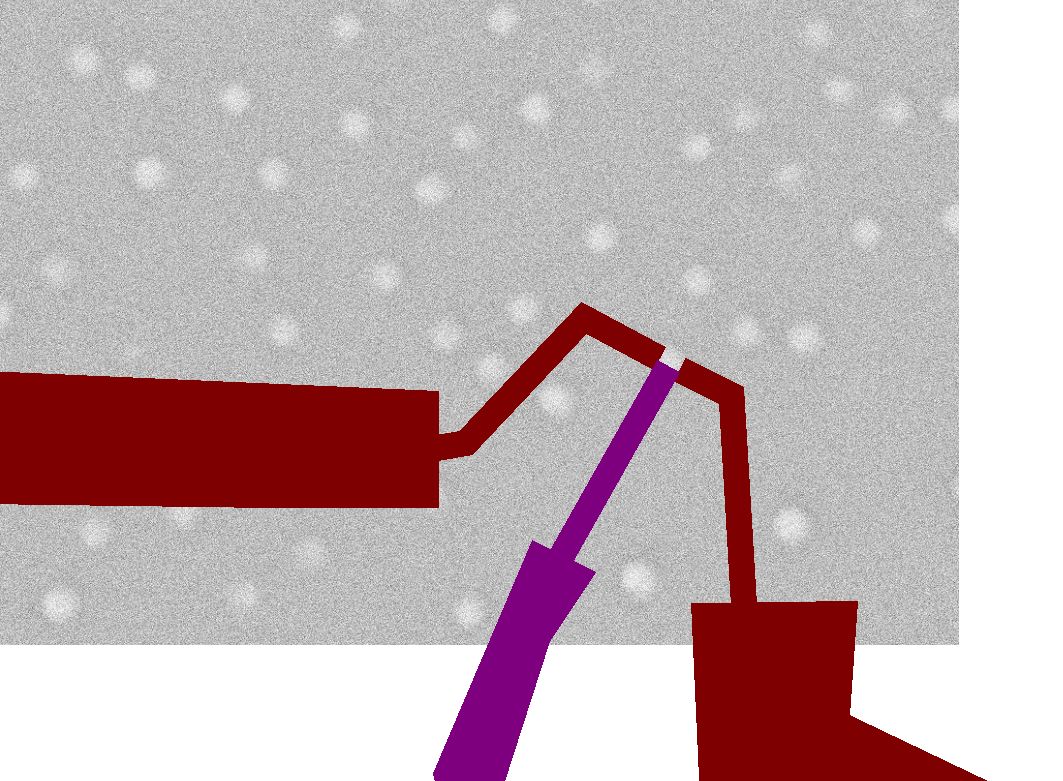 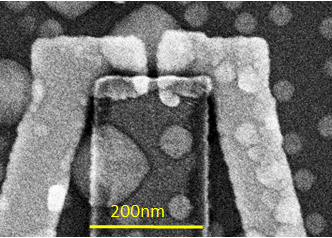 source
drain
gate
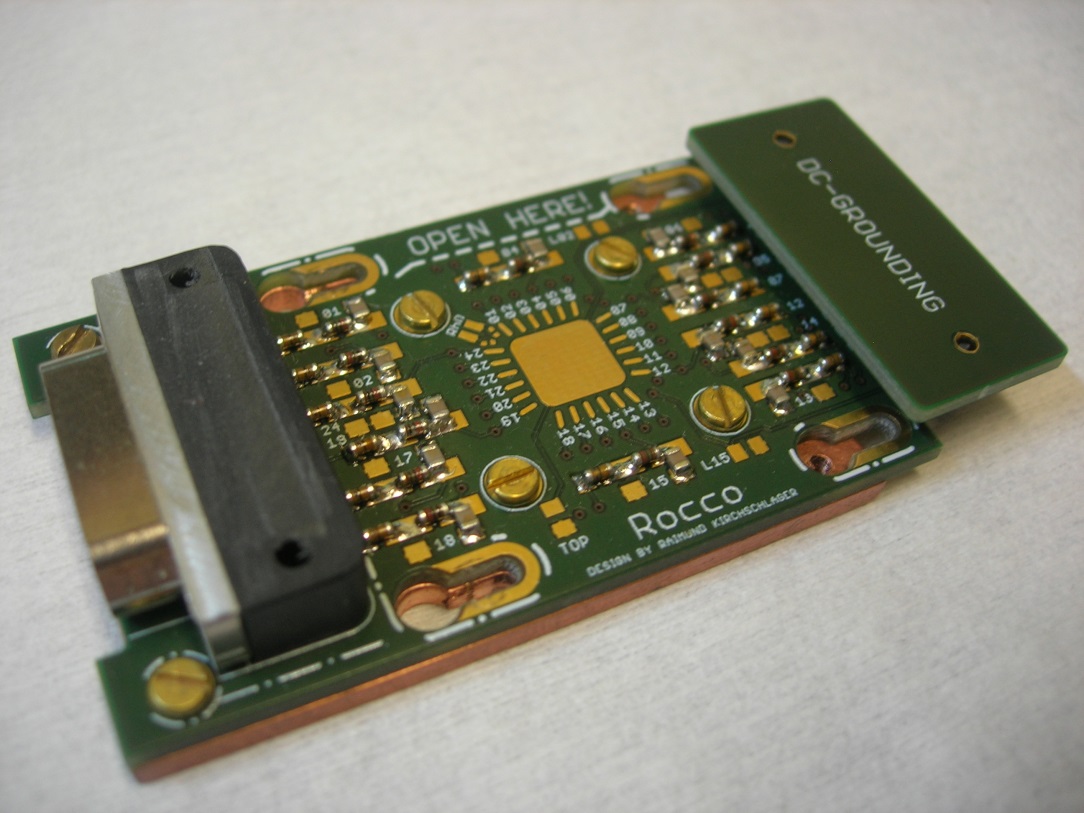 2.7. Wedge bonding
Trebamo montirati uzorak na PCB pločicu za mjerenje
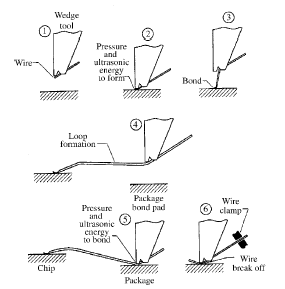 3. Rezultati
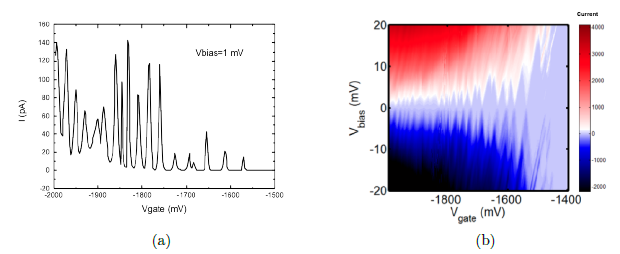 3. Rezultati
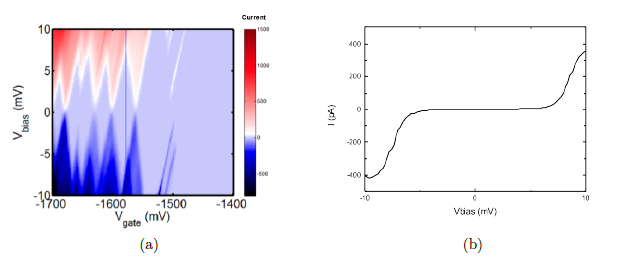 3. Rezultati
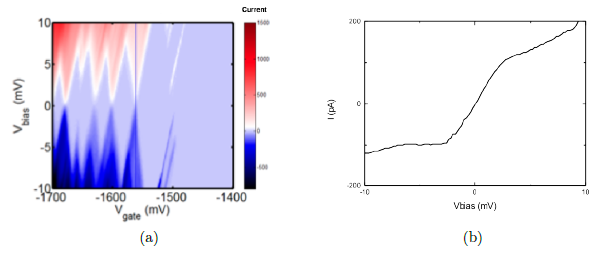 3. Rezultati
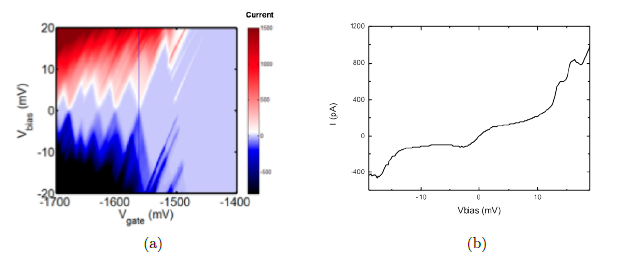 4. Zaključak
Literatura
[1] D. Loss and D. P. DiVincenzo, ”Quantum computation with quantum dots,” Phys. Rev. A vol. 57, pp. 120 – 126, January 1998. 
[2] S. Nadj-Perge, S. M. Frolov, E. P. A. M. Bakkers & L. P. Kouwenhoven ,”Spin–orbit qubit in a semiconductor nanowire,” Nature vol. 468, no. 1084–1087, December 2010. 
[3] F. A. Zwanenburg, A. S. Dzurak, A. Morello, M. Y. Simmons, L. C. L. Hollenberg, G. Klimeck, S. Rogge, S.n N. Coppersmith, and M. A. Eriksson, ”Silicon quantum electronics” 2013 
[4] U. Dotsch, U. Gennser, C. David, G. Dehlinger, D. Grztzmacher, T. Heinzel, S. Luscher i K. Ensslin, ”Single-hole transistor in p-Si/SiGe quantum well,” Appl. Phys. Lett., vol 78, no 341-343, 2001 
[5] T. Berer, D. Pachinger, G. Pillwein, M. Muhlberger, H. Lichtenberger, G. Brunthaler, ”Lateral quantum dots in Si/SiGe realized by a Schottky split-gate technique.” Appl. Phys. Lett., vol. 88, no. 162112, 2006. 
[6] Nakul Shaji, C. B. Simmons, Madhu Thalakulam, Levente J. Klein, Hua Qin, H. Luo, D. E. Savage, M. G. Lagally, A. J. Rimberg, R. Joynt, M. Friesen, R. H. Blick, S. N. Coppersmith & M. A. Eriksson, ”Spin blockade and lifetime-enhanced transport in a few-electron Si/SiGe double quantum dot,” Nature Physics vol. 4, no 540 - 544, 2008 
[7] Robert R. Hayes, Andrey A. Kiselev, Matthew G. Borselli, Steven S. Bui, Edward T. Croke III, Peter W. Deelman, Brett M. Maune, Ivan Milosavljevic, Jeong-Sun Moon, Richard S. Ross, Adele E. Schmitz, Mark F. Gyure, Andrew T. Hunter, ”Lifetime measurements (T1) of electron spins in Si/SiGe quantum dots”. 
[8] C. B. Simmons, J. R. Prance, B. J. Van Bael, Teck Seng Koh, Zhan Shi, D. E. Savage, M. G. Lagally, R. Joynt, Mark Friesen, S. N. Coppersmith, and M. A. Eriksson, ”Tunable Spin Loading and T1 of a Silicon Spin Qubit Measured by Single-Shot Readout”, Phys. Rev. Lett. 106, 156804, April 2011. 
[9] J. R. Prance, Zhan Shi, C. B. Simmons, D. E. Savage, M. G. Lagally, L. R. Schreiber, L. M. K. Vandersypen, Mark Friesen, Robert Joynt, S. N. Coppersmith, and M. A. Eriksson, ”Single-Shot Measurement of Triplet-Singlet Relaxation in a Si/SiGe Double Quantum Dot”, Phys. Rev. Lett. 108, 046808, January 2012. 
[10] Y. Shin, R. Brunner, A. Shibatomi, T. Obata, T. Otsuka, J. Yoneda, Y. Shiraki, K. Sawano, Y. Tokura, Y. Harada, K. Ishibashi, S. Tarucha, ”Aluminum oxide for an effective gate in Si/SiGe two-dimensional electron gas systems”, Semiconductor Science and Technology, Mar 2011. 
[11] A. Wild, J. Sailer, J. Nützel, G. Abstreiter, S. Ludwig, D. Bougeard "Electrostatically defined quantum dots in a Si/SiGe heterostructure", New J. Phys. 12, 113019, 2010. 
[12] D. Heiss, S. Schaeck, H. Huebl, M. Bichler, G. Abstreiter, J. J. Finley, D. V. Bulaev, and Daniel Loss, ”Observation of extremely slow hole spin relaxation in self-assembled quantum dots”, Phys. Rev. B 76, 241306(R), December 2007. 
[13] Lu W, Xiang J, Timko BP, Wu Y, Lieber CM., ”One-dimensional hole gas in germanium/silicon nanowire heterostructures”, Proc. Natl. Acad. Sci. USA. no. 10046-51.,2005. 
[14] Hu Y, Churchill H., Reilly D., Xiang J., Lieber C., Marcus C., ”A Ge/Si heterostructure nanowire-based double quantum dot with integrated charge sensor”, Nat Nanotechnol. 2007. 
[15] R. Hanson, L. P. Kouwenhoven, J. R. Petta, S. Tarucha, L. M. K. Vandersypen, ”Spins in few-electron quantum dots”, Rev. Mod. Phys., vol. 79, pp. 1217-1265, Oct 2007. 
[16] Koichi Yamaguchi, Kunihiko Yujobo and Toshiyuki Kaizu, ”Stranski-Krastanov Growth of InAs Quantum Dots with Narrow Size Distribution”, Japanese Journal of Applied Physics, Volume 39, Part 2, Number 12A, 2000. 
[17] P.D. Jarillo-Herrero, ”Quantum transport in carbon nanotubes,” Master's thesis, TU DELFT, 2005. 
[18] ”http://www.princeton.edu/mnfl/the-tool-list/cambridge-nanotech/cambridge-ald.pdf 
[19] http://www.sigmaaldrich.com/technical-documents/articles/material-matters/the-savannah-ald-system.html 
[20] F.H.L. Koppends, ”Coherence and control of a single electron spin in a quantum dot. PhD thesis, Delft University of Technology, 10, 2007
Hvala na pažnji
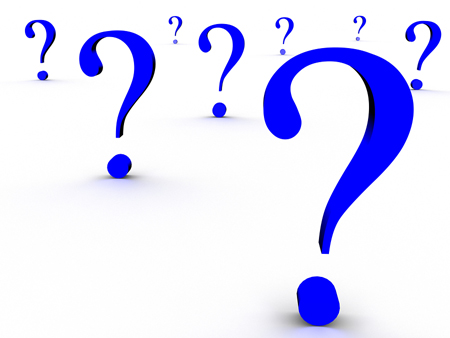 Pitanja?